Дистанционное обучение
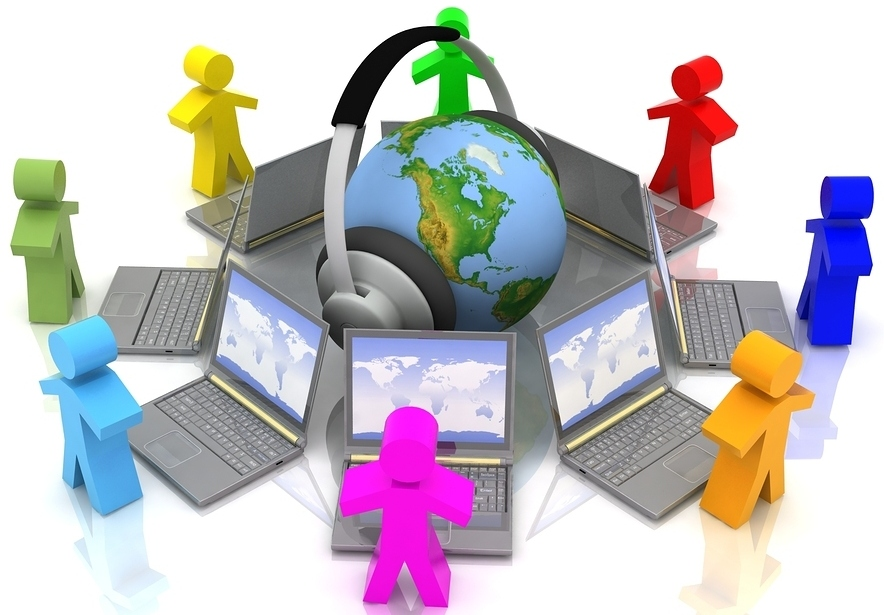 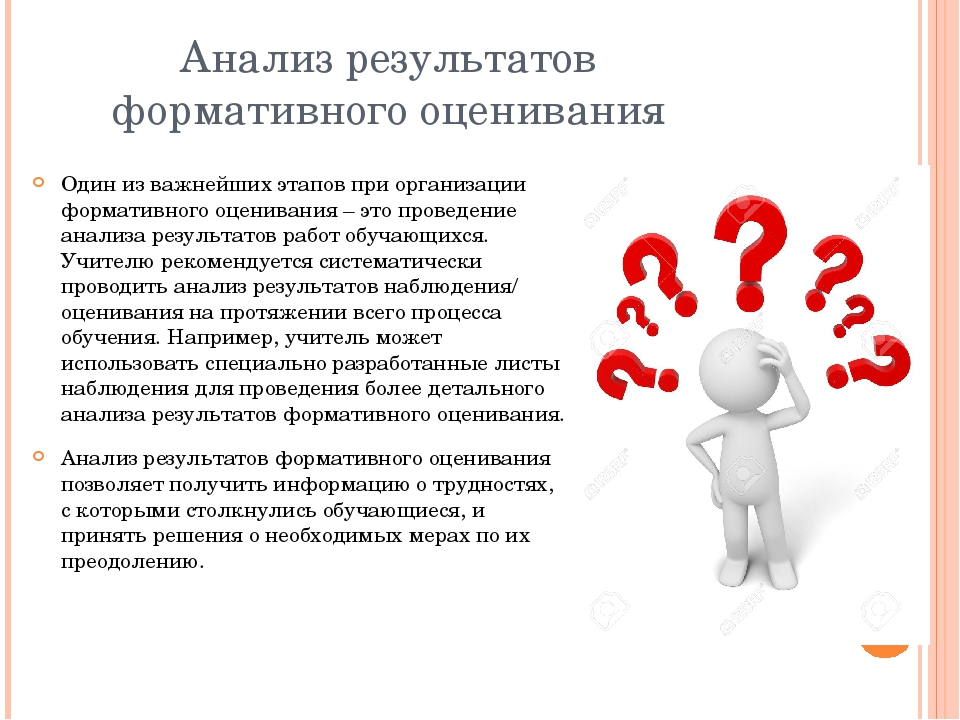 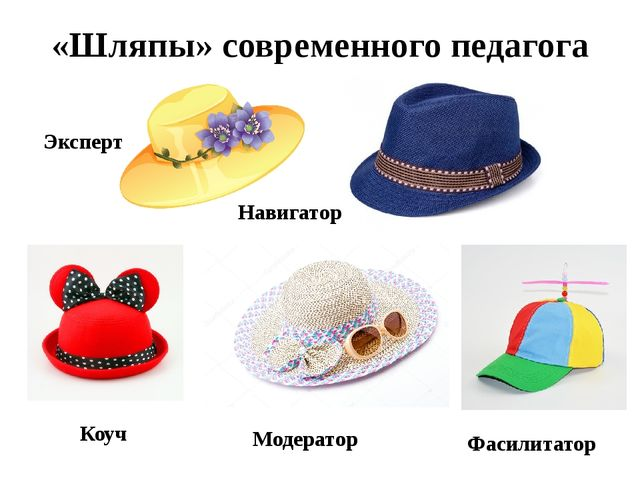 Учитель – эксперт  -  специалист, обладающий глубокими специальными знаниями, способный высказать квалифицированное заключение или суждение по вопросу 
Учитель — навигатор в мире информации, способный помочь в выборе наиболее достоверного источника, вычленить из бушующего потока информации самые ценные сведения и превратить их в личностные знания ученика.  
 Учитель — модератор учебной деятельности. Выбрать форму работы, помочь найти партнеров по проекту, поддерживать связь между учениками, родителями, а может быть и экспертами, если того потребует учебный процесс. 
Фасилита́тор (англ. facilitator, от лат. facilis «лёгкий, удобный») — это человек, обеспечивающий успешную групповую коммуникацию. 
Учитель — коуч, применяя инструменты коучинга, сопровождает своих учащихся на пути становления самостоятельных, коммуникабельных, желающих учиться и развиваться, целеустремленных, самодостаточных личностей.  Коучинг –профессиональная помощь, тренировка.
Задания для групп
Эксперт.                      Основная функция обратной связи.
Навигатор.                  Принципы обратной связи.
Коуч.                             Виды обратной связи.
Модератор.                 Обратная связь при ФО.
Фасилитатор               Успешные виды обратной связи.
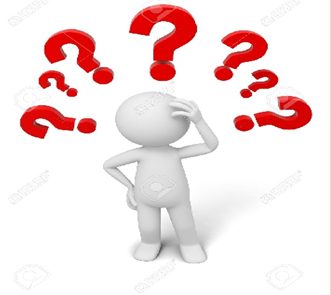 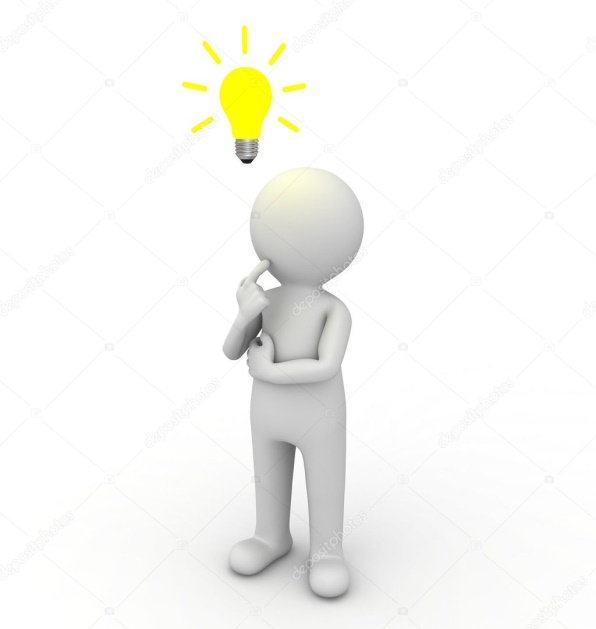 Сегодня мы ........
КрыльяПритча от Шалвы Амонашвили
Сидел старик у обочины и смотрел на дорогу. Увидел идущего человека, за которым еле поспевал маленький мальчик. Человек остановился, велел ребёнку подать старику воды и дать кусок хлеба из запасов.
— Что ты тут делаешь, старик? — спросил прохожий.
— Жду тебя! — ответил старик. — Тебе ведь доверили этого ребёнка на воспитание?
— Верно! — удивился прохожий.
— Так бери с собой мудрость:  
Если хочешь посадить человеку дерево, посади плодовое деревцо.                      
Если хочешь подарить человеку лошадь, дари лучшего скакуна.
Но если доверили тебе ребёнка на воспитание, то верни его крылатым.
— Как я это сделаю, старик, если сам не умею летать? — удивился человек.
— Тогда не бери мальчика на воспитание! — сказал старик и направил взор к небу.
Прошли годы.
Старик сидел на том же месте и смотрел в небо. Увидел летящего мальчика, а за ним — его учителя. Они опустились перед стариком и поклонились ему.
— Старик, помнишь, ты велел мне вернуть мальчика крылатым. Я нашёл способ… Видишь, какие крылья у него выросли! — гордо сказал учитель и ласково прикоснулся к крыльям своего воспитанника.
Но старик дотронулся до крыльев учителя, приласкал их и прошептал:
— А меня больше радуют твои пёрышки…
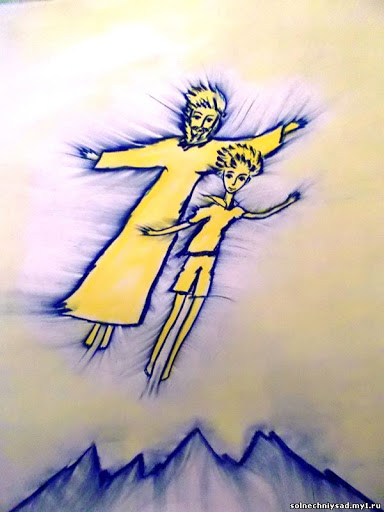 Спасибо 
за внимание!